Moderní pohled na havárii v Záluží 1974
Michal Vitík, Miloš Ferjenčík
APROCHEM 13.11.2024
Obsah
Stručný popis havarovaného zařízení
Popis nehody
Možné příčiny
Průběh nehody podle původních závěrů vyšetřování
Původní závěr vyšetřování
Moderní vyšetření příčin nehody
Moderní analýza rizik
Nejhorší předpokládaný scénář
Závěr
Stručný popis havarovaného zařízení
Zařízení na výrobu syntetického lihu.
Pyrolýza plynu a benzínu s následnou postupnou separací látek, převážně rektifikací.
Získaný ethylen sloužil jako surovina pro výrobu lihu.
Popis nehody
19.7.1974 krátce po 20. hodině došlo v havarovaném provozu k masivnímu úniku plynných uhlovodíků.
Po cca 2 minutách dochází k iniciaci v prostoru pyrolyzních pecí k iniciaci oblaku vedoucí k flash fire s přechodem do detonace.
17 mrtvých, 129 zraněných, škoda 1 mld. Kčs
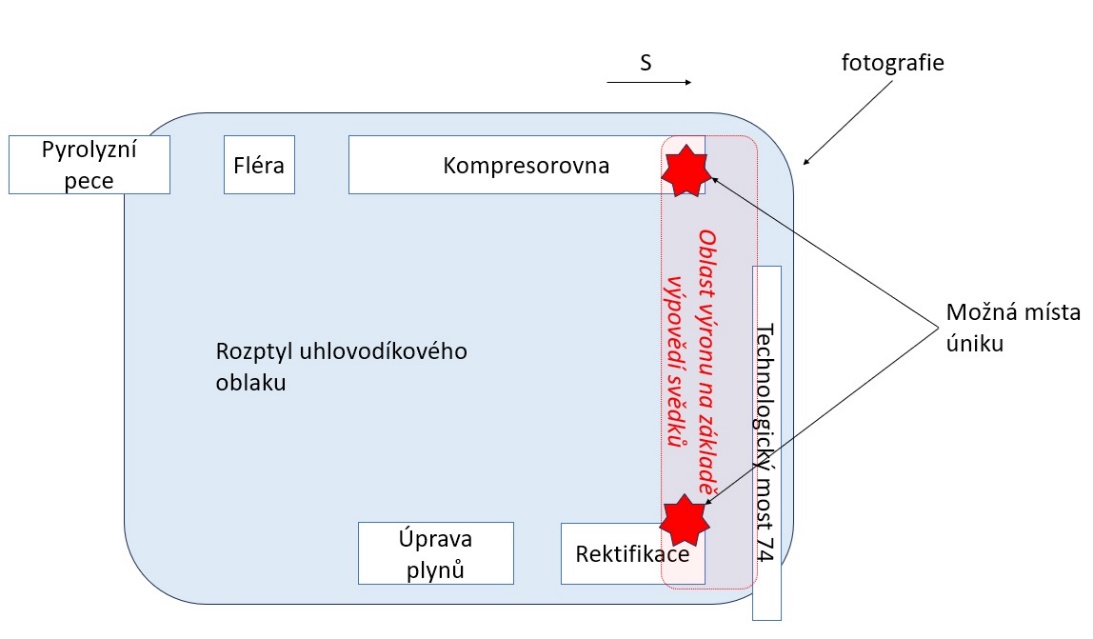 Možné příčiny
Průběh nehody podle původních závěrů vyšetřování
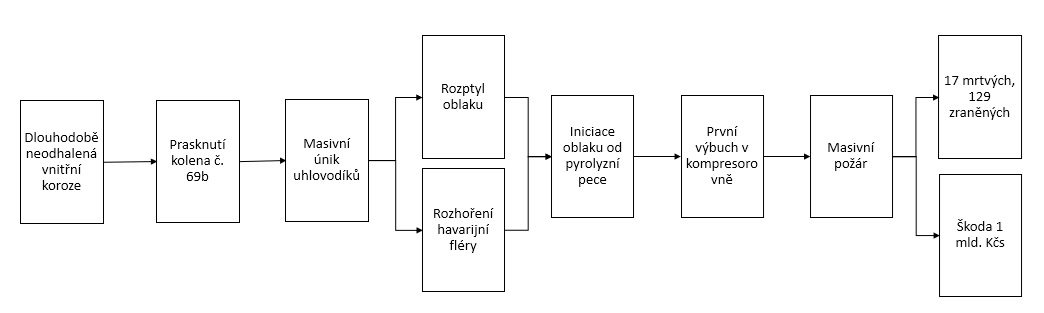 Původní závěr vyšetřování
Dlouhodobá vnitřní koroze kolena č.69b.
Odhalení koroze příliš pozdě.
Komunikační chyby zabránily včasné výměně kolena.
Na základě vyšetřování došlo k odsouzení tří pracovníků podniku z oblasti údržby.
Moderní vyšetření příčin nehody
Využití metody IPICA k nalezení příčinných faktorů.
IPICA = vylepšení analýzy kořenových příčin.
Použití předefinovaných pilířů bezpečnosti. 
IPICA postupuje hierarchicky do vyšších struktur řízení.
[Speaker Notes: Otázka č. 1 (O1): Může být k identifikaci příčin použita mapa kořenových příčin? 
Otázka č. 2 (O2): Nachází se zde nedostatky v řídící kultuře bezpečnosti?
Otázka č. 3 (O3): Je nemožné nedostatky v kultuře bezpečnosti definovat jako nedostatky v nadřazeném procesu?]
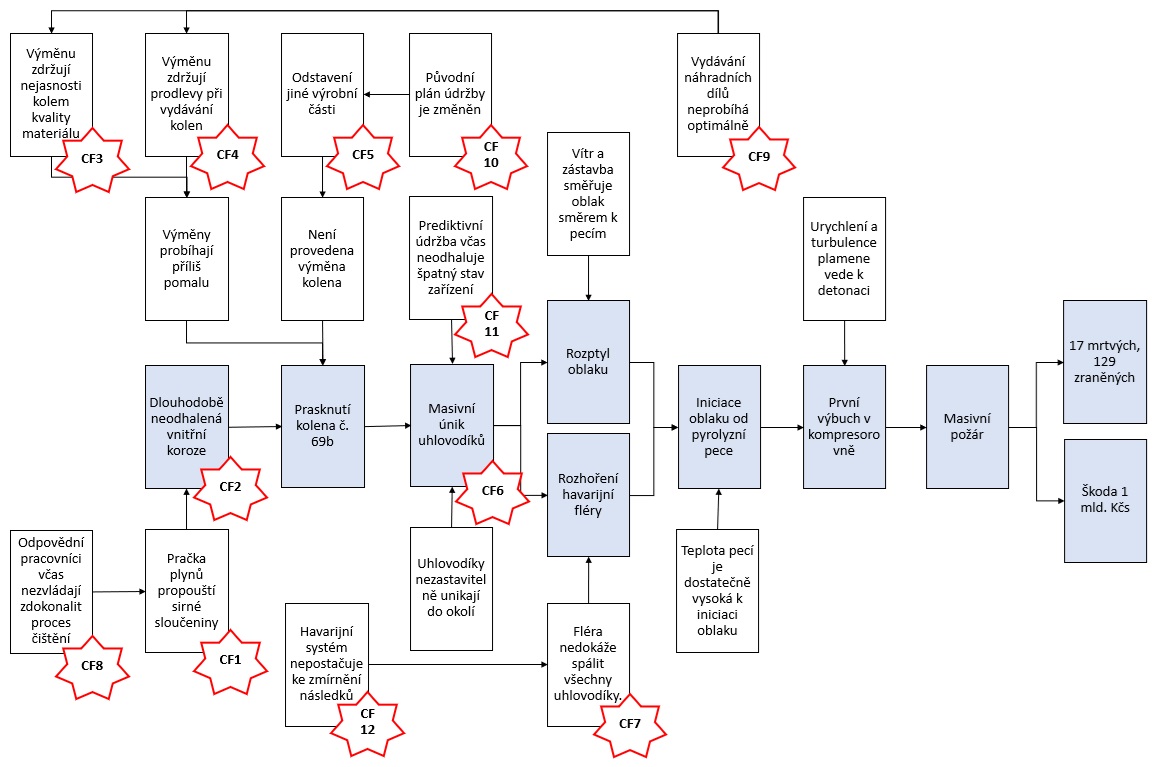 Moderní analýza rizik
Použití Certifikované metodiky od VÚBP a metody IOI.
Zaměření na analýzu možných scénářů nehod, včetně výpočtu frekvence vzniku a počtu obětí.
Následný výpočet přijatelnosti rizika.
Nejhorší předpokládaný scénář
Celkové prasknutí kolena č.69b během dne.
Únik ze dvou otvorů o průměru 200 mm.
Uvnitř směs ethan + ethylen, 25 atp.
Únik cca 16,3 t směsi.
Migrace oblaku směrem k administrativní budově a následný vznik UVCE.
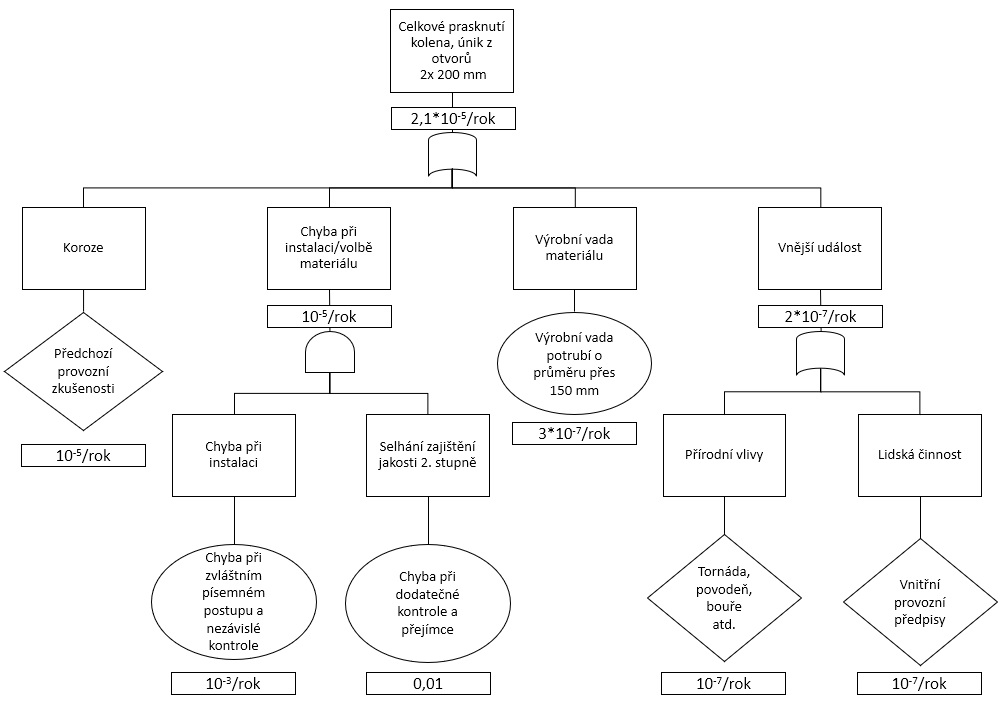 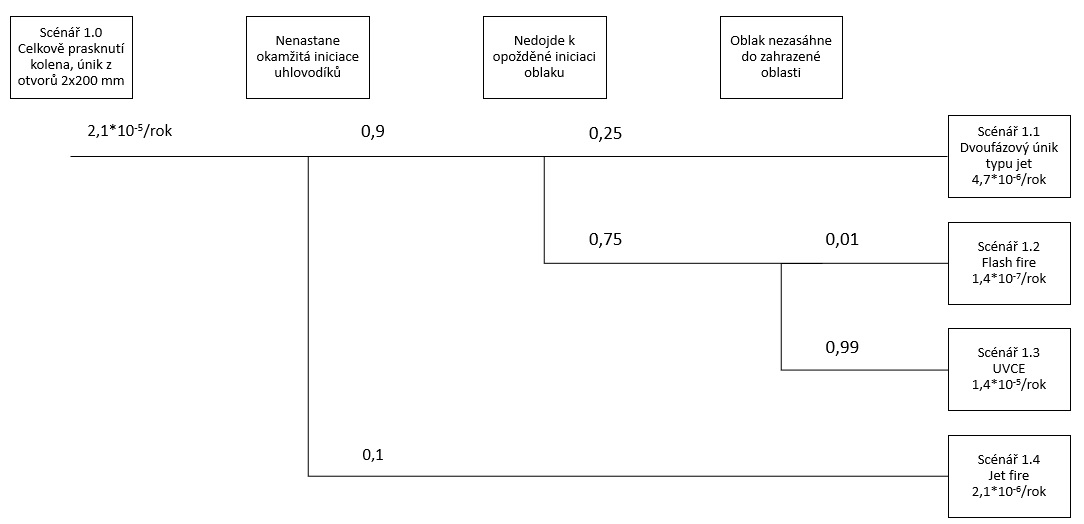 Předpoklad až 726 obětí.
Vypočtená přijatelná frekvence vzniku 1,9*10-9/rok.
Vypočtená frekvence vzniku 1,4*10-5/rok.
Závěr
Odhaleno celkem 12 příčinných faktorů vzniku nehody.
Odhalení hloubkových nedostatků v systému řízení i návrhu samotného zařízení.
Z dnešního pohledu by zařízení představovalo nepřijatelné riziko.
DP Pohled moderního řízení bezpečnosti na havárii v Záluží 1974
Děkuji za pozornost